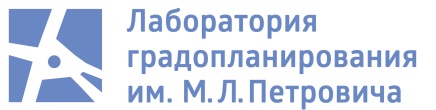 ОТ МАСТЕР-ПЛАНА К ПКРТИ: 
РАЗВИТИЕ РЕЛЬСОВОГО 
ПАССАЖИРСКОГО ТРАНСПОРТА
X Международный Сибирский транспортный форум и выставка «Современный транспорт и инфраструктура»
КОНФЕРЕНЦИЯ «УПРАВЛЕНИЕ И ФИНАНСИРОВАНИЕ ОБЩЕСТВЕННОГО ТРАНСПОРТА АГЛОМЕРАЦИЙ»
Баранов Александр Сергеевич, исполнительный директор ЛабГрад
28.06.2023
Развитие системы документов территориального и транспортного планирования
2
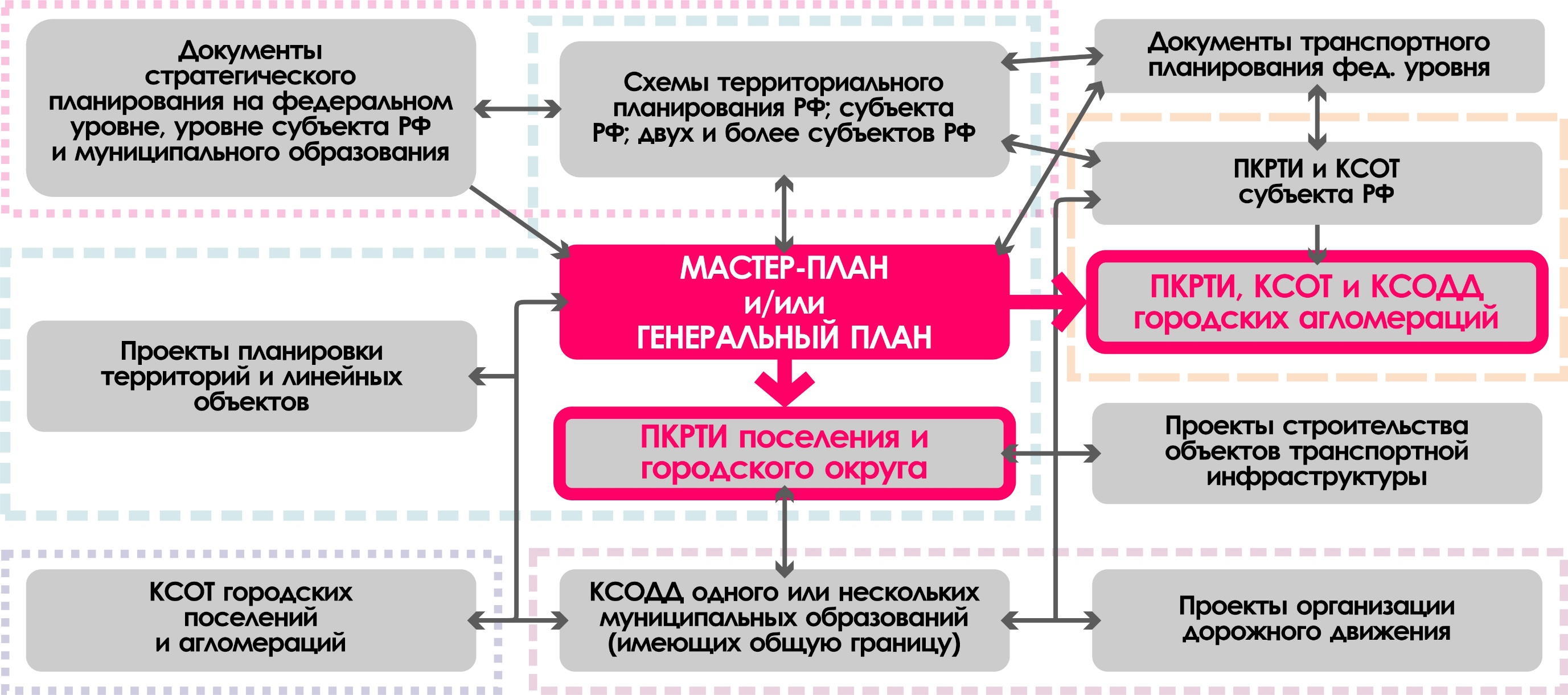 Развитие системы документов территориального и транспортного планирования
3
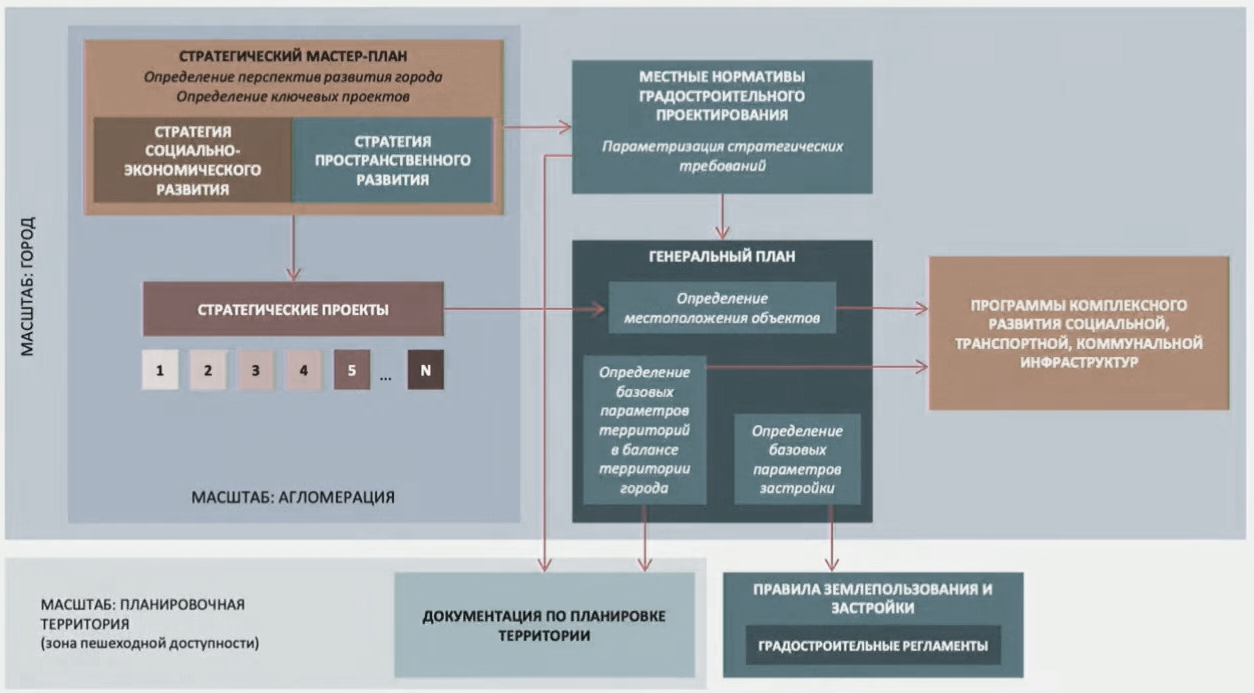 ИСТОЧНИК: ДОКЛАД  А,Ю. ЛОЖКИНА В РАМКАХ СИБИРСКОЙ СТРОИТЕЛЬНОЙ НЕДЕЛИ, 16.02.2023
Расширение пространства мастер-планированияМАСТЕР-ПЛАНЫ ГОРОДОВ И АГЛОМЕРАЦИЙ ОТ 100 000 ЧЕЛ., ИНИЦИИРОВАННЫЕ В 2022-2023 гг.
4
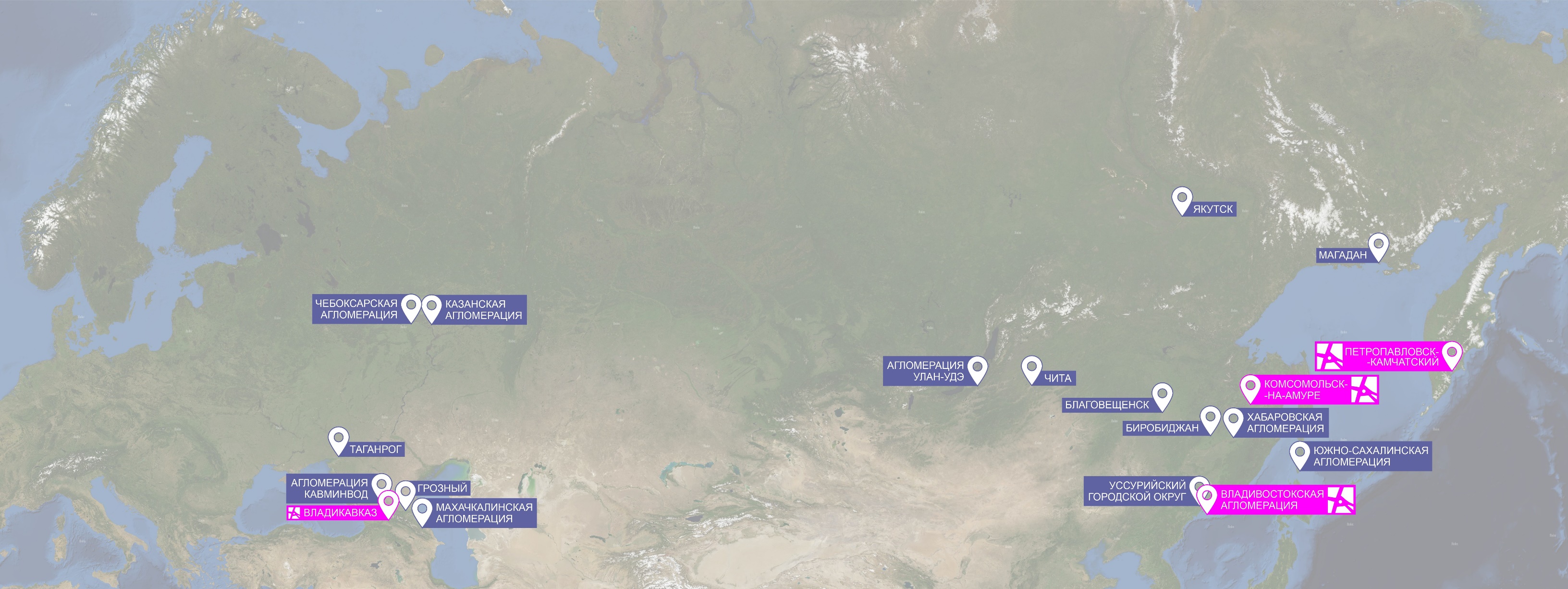 Транспортный раздел генплана и мастер-плана ОСНОВНЫЕ НАПРАВЛЕНИЯ ПРОРАБОТКИ
5
Пример инициативы генплана СочиРАЗВИТИЕ ВНТУРИГОРОДСКОГО ЖЕЛЕЗНОДОРОЖНОГО СООБЩЕНИЯ
6
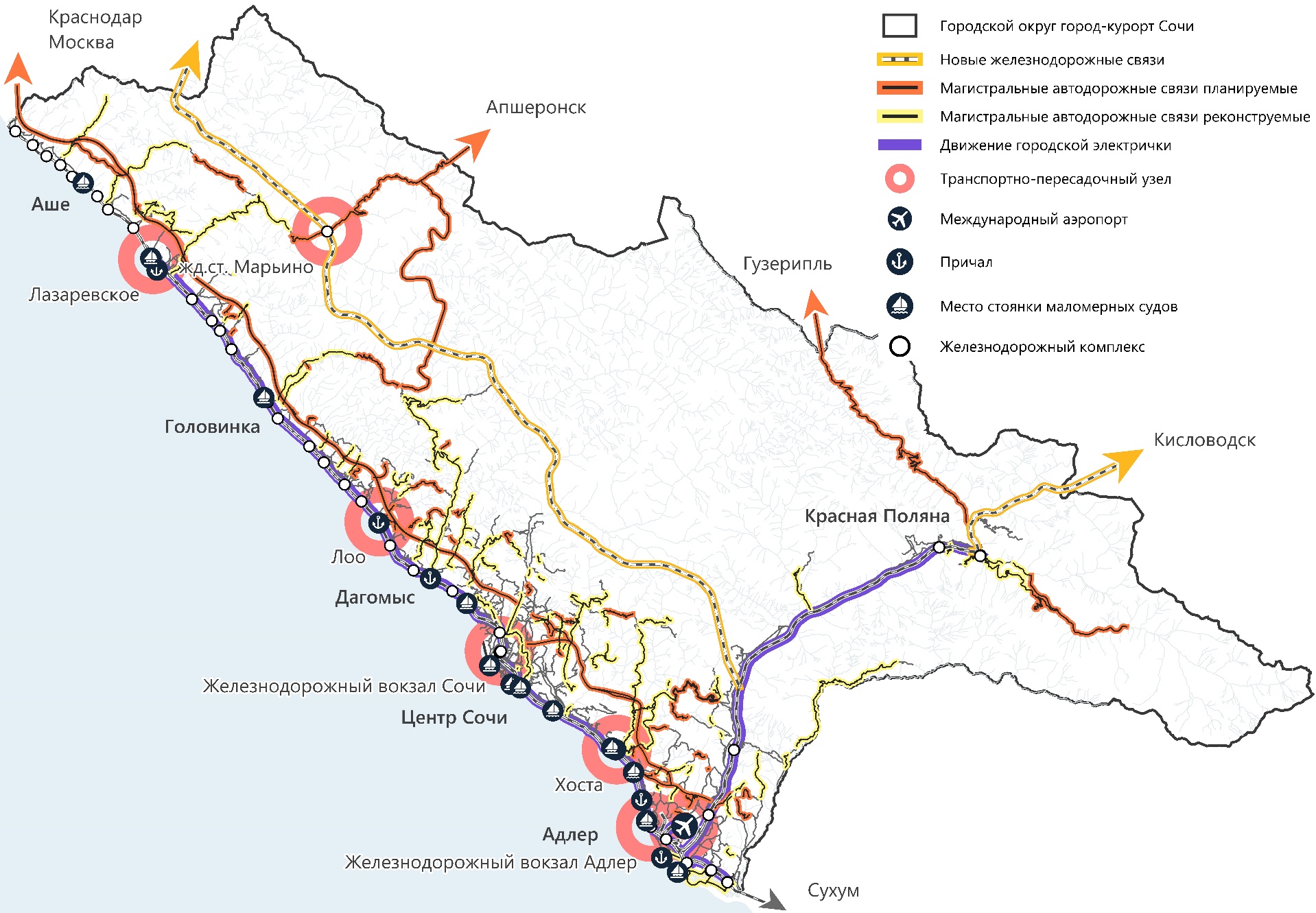 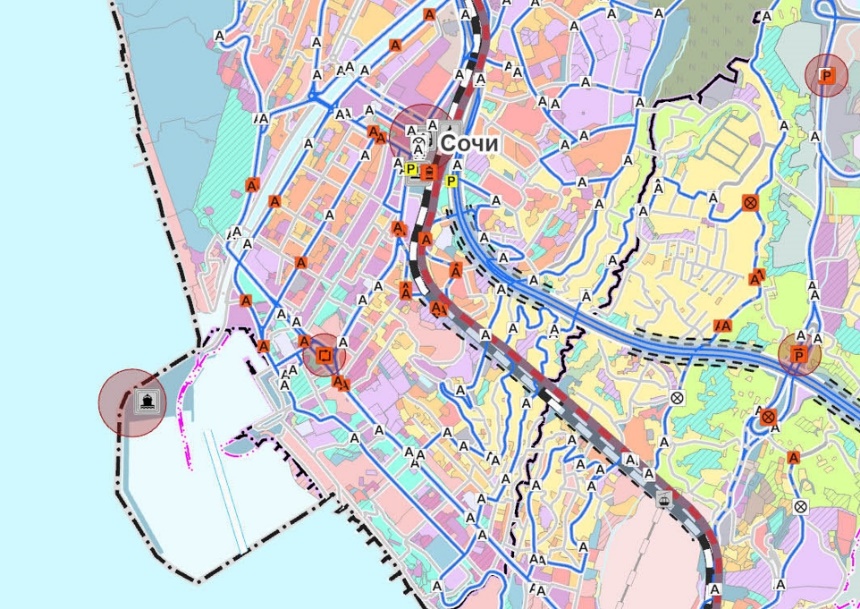 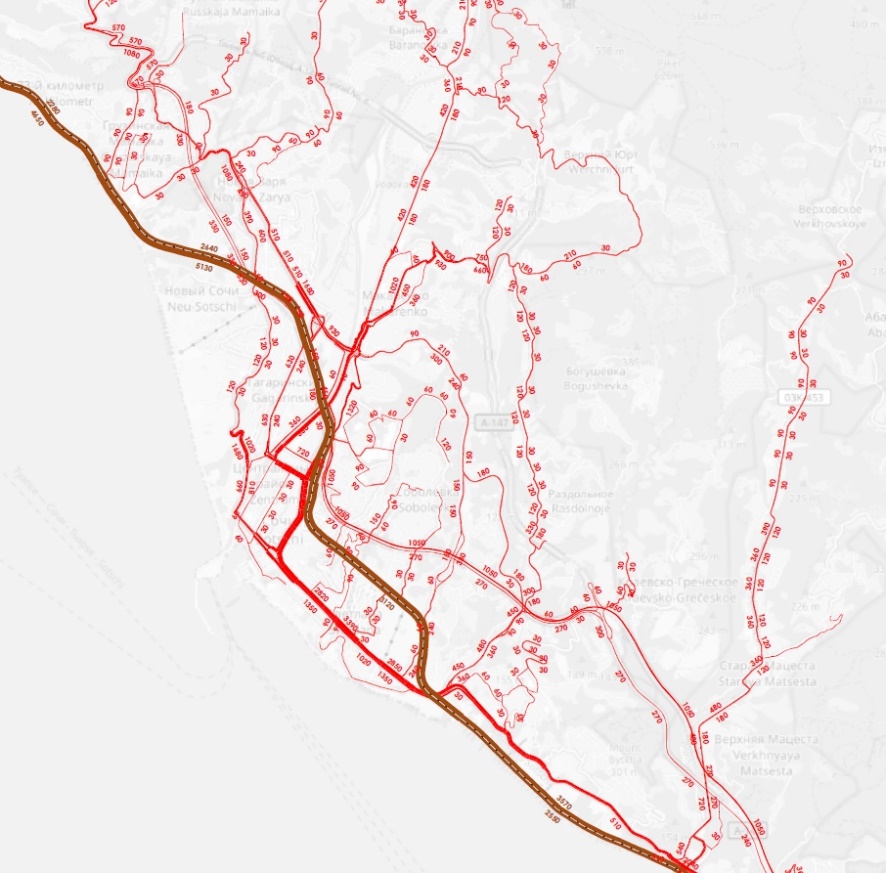 ИСТОЧНИК: ФГИС ТП
Пример инициативы мастер-плана Южно-СахалинскаРАЗВИТИЕ ЖЕЛЕЗНОДОРОЖНОГО СООБЩЕНИЯ
7
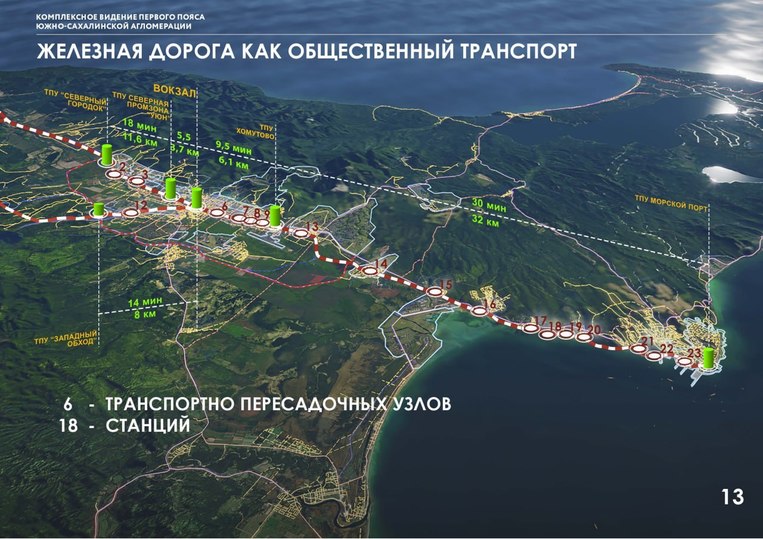 ИСТОЧНИК: ПРЕСС-СЛУЖБА АППАРАТА ПОЛНОМОЧНОГО ПРЕДСТАВИТЕЛЯ ПРЕЗИДЕНТА РОССИИ В ДФО ЮРИЯ ТРУТНЕВА
Перечень показателей,ПРИМЕНИМЫЙ ПРИ ОБОСНОВАНИИ СТРАТЕГИЧЕСКИХ ПРОЕКТОВ
8
Результаты разработки мастер-плановУТВЕРЖДЕНИЕ ДОЛГОСРОЧНОГО ПЛАНА КОМПЛЕКСНОГО РАЗВИТИЯ
9
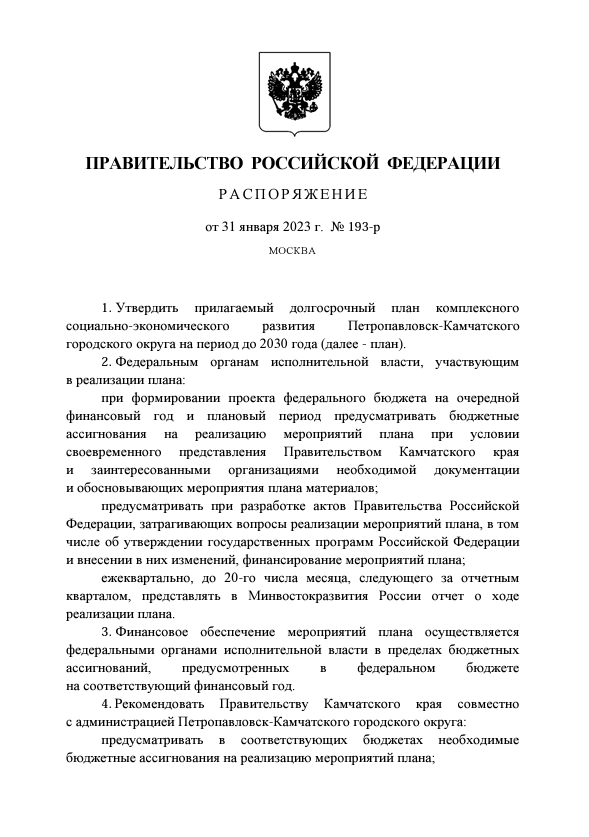 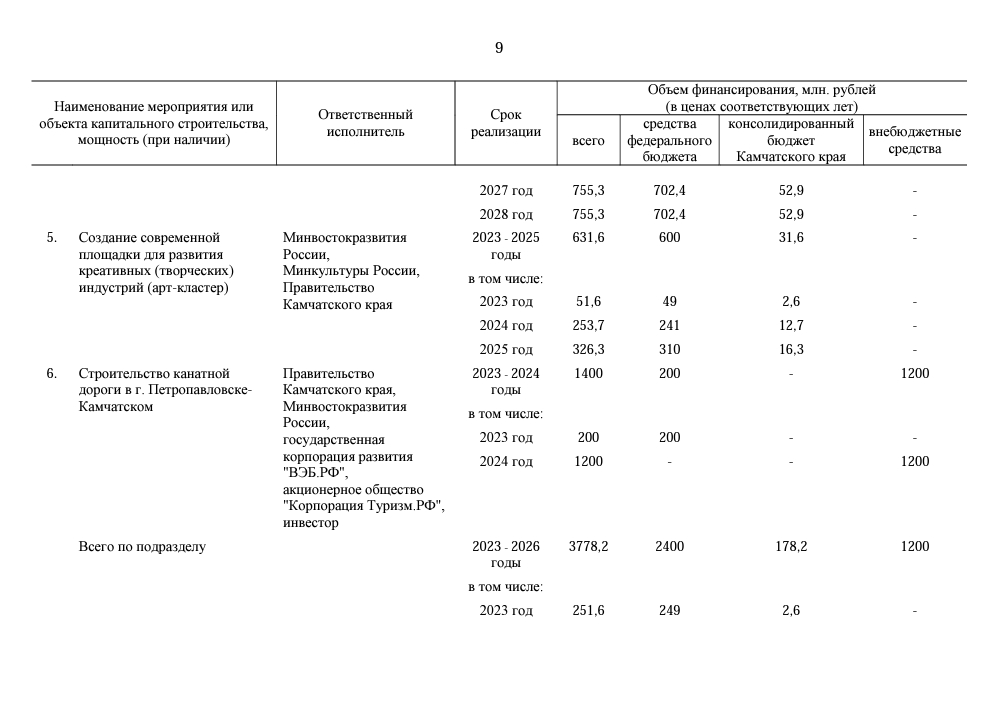 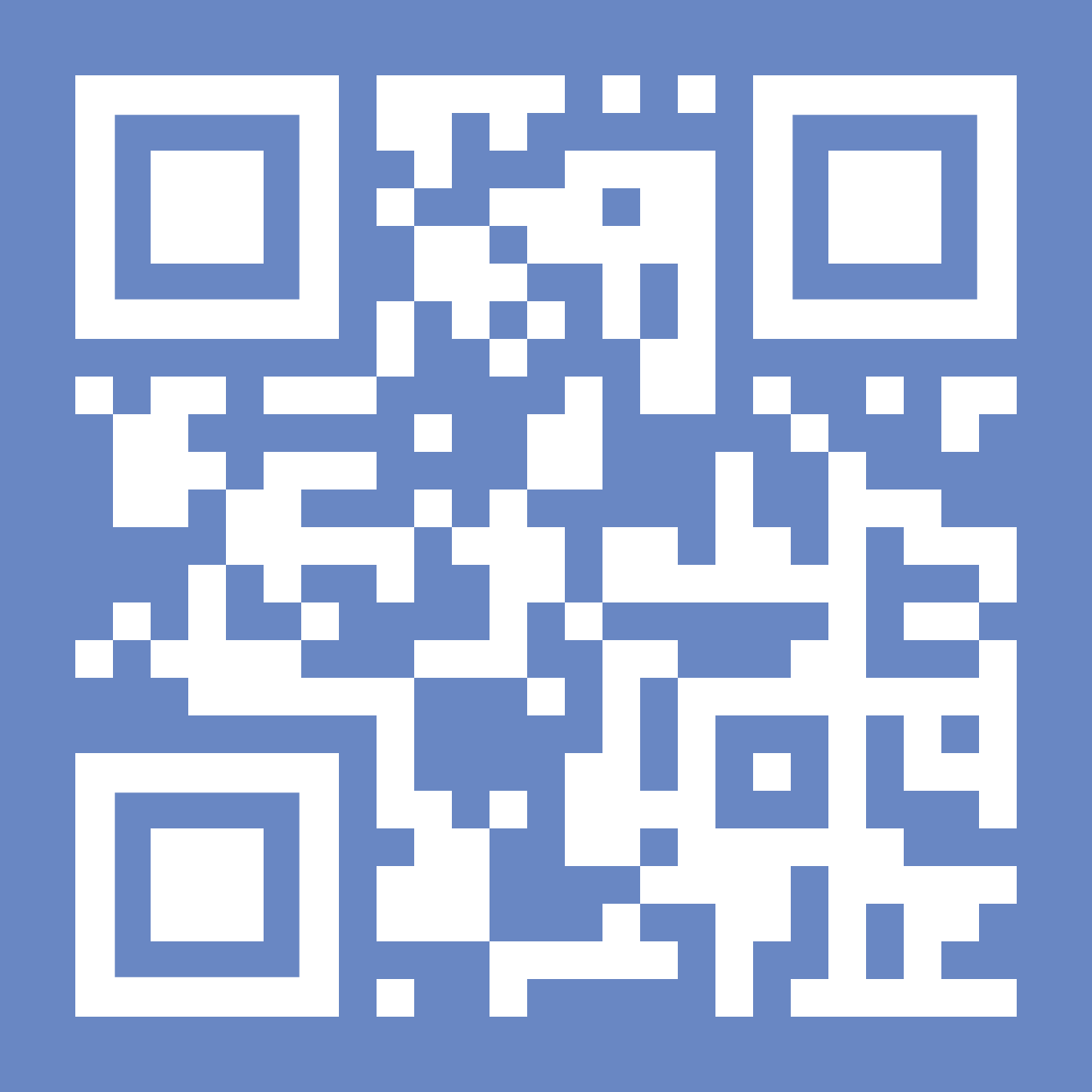 labgrad.ru